Зеленогорское представительство «МОЯОР»МОЛОДЁЖНОЕ ОТДЕЛЕНИЕ ЯДЕРНОГО ОБЩЕСТВА РОССИИ
Несколько направлений деятельности: интеллектуальное, научно-просветительское, спортивное, добровольческое, экологическое, а также - патриотическое 
(куда входит и выставочное направление). 


«ВКонтакте» - moyaor663690
Клуб интеллектуальных игр «Пифагор»
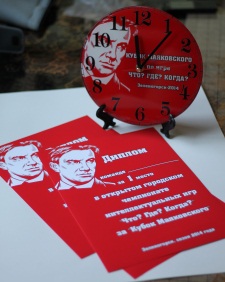 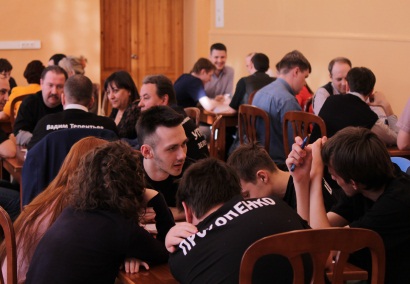 Чемпионаты спортивных игр «Точно в цель»
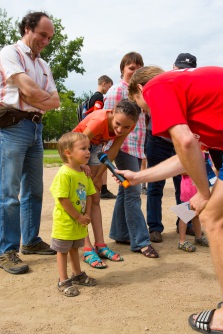 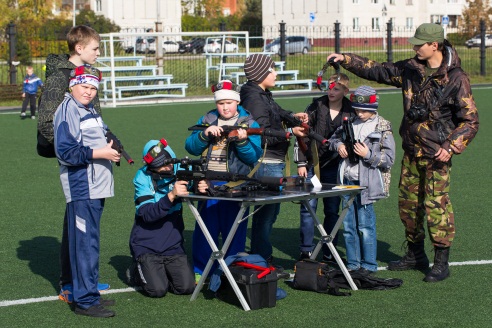 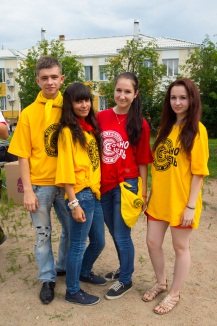 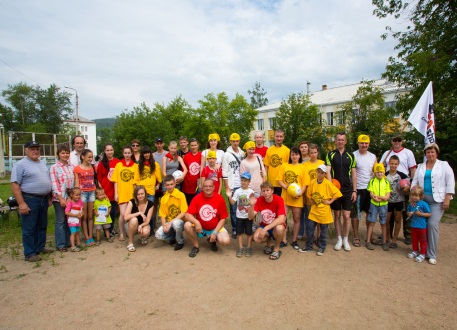 Добровольчество
Дискуссионный клуб «Ядерная эпоха»
Участие в значимых городских мероприятиях